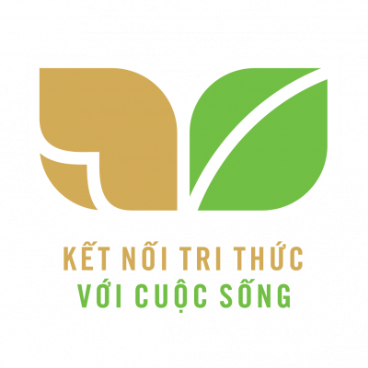 TIẾNG VIỆT 1
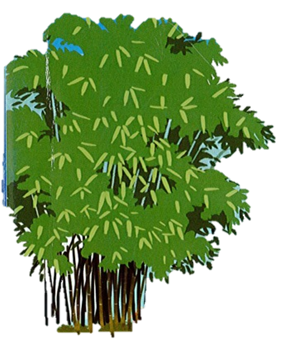 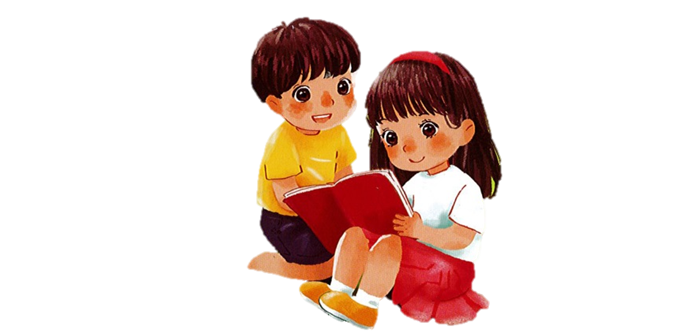 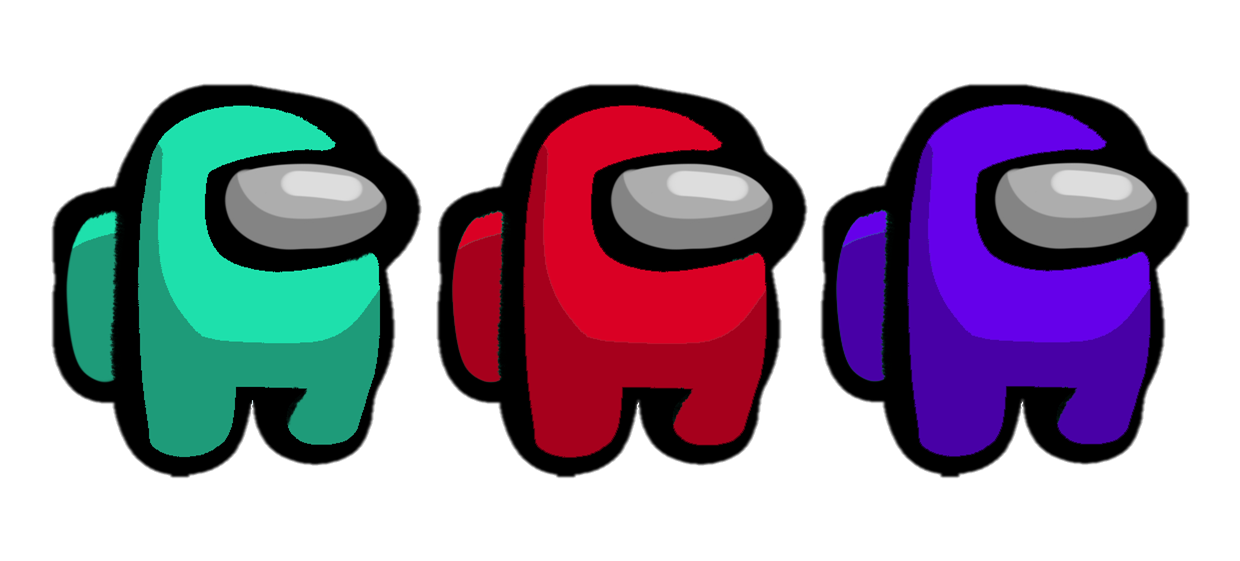 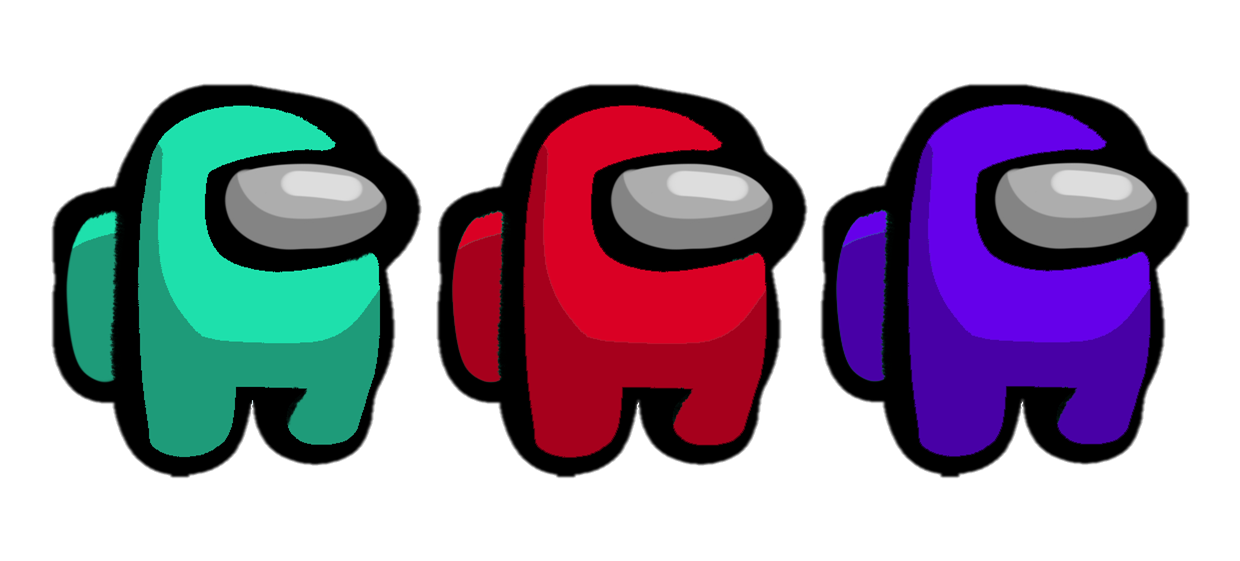 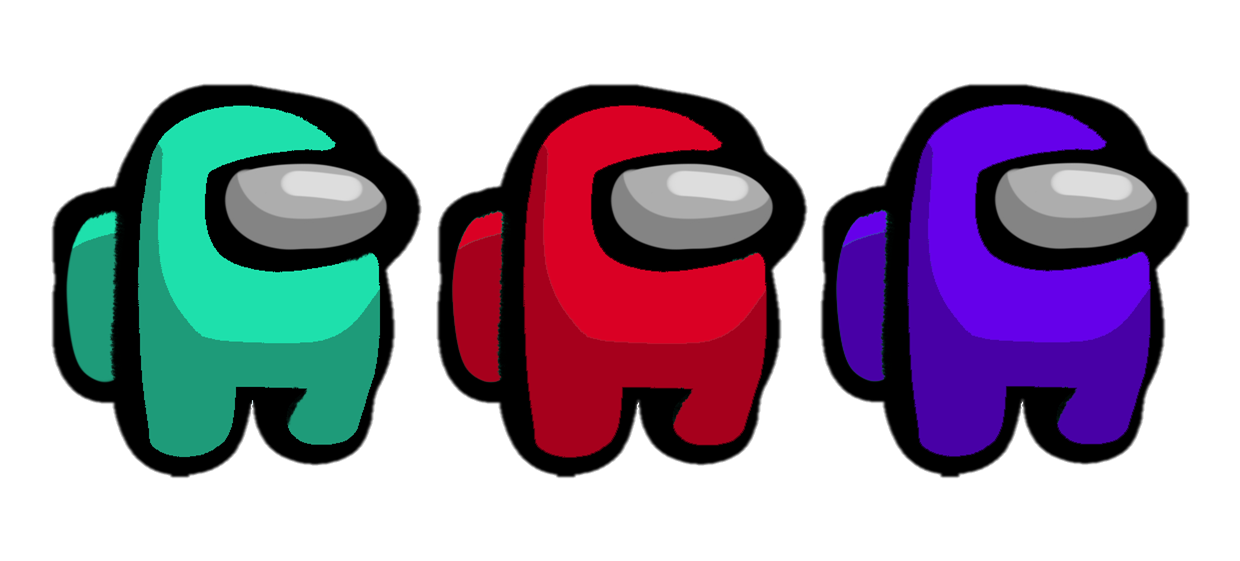 Khởi động
1
bè cá
bế bé
be bé
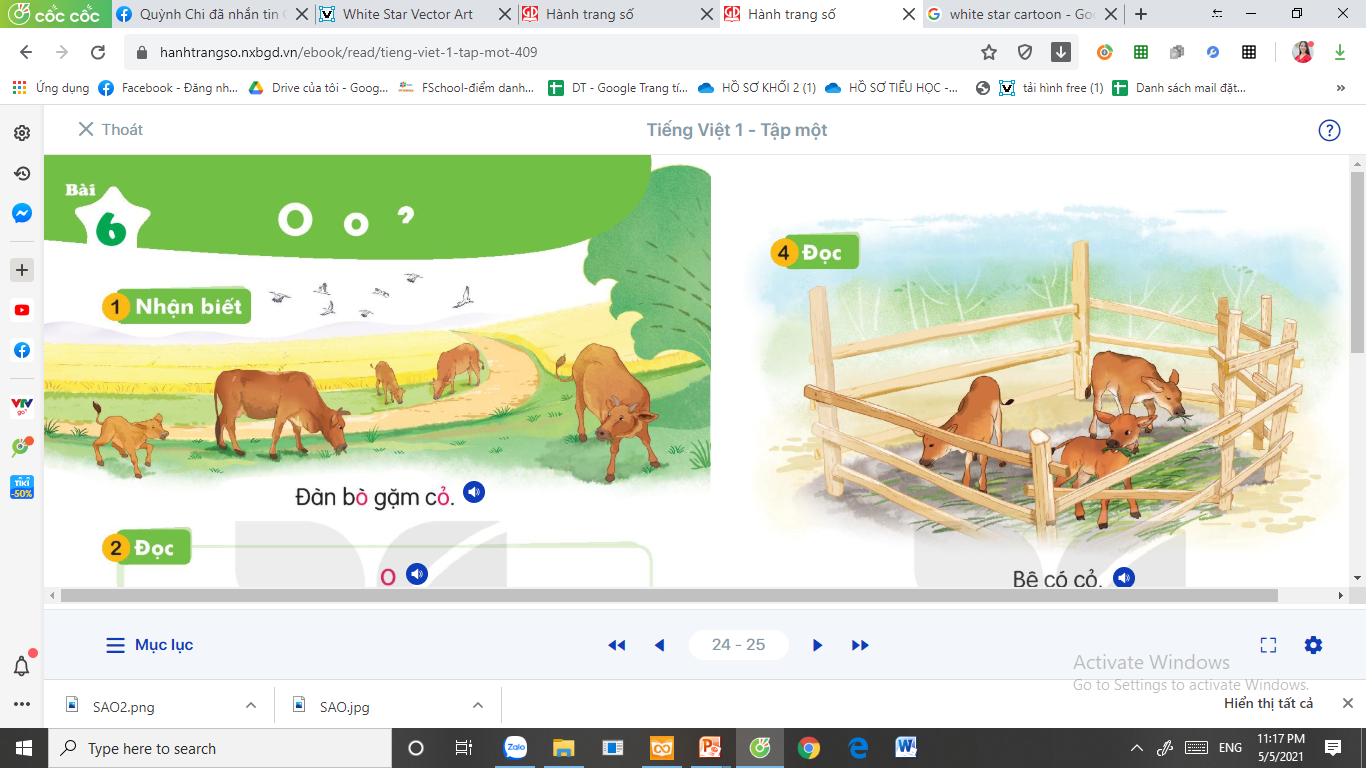 O		o
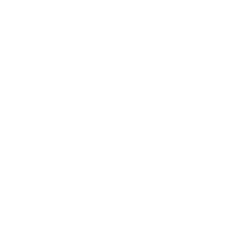 Bài
̉
6
Nhận biết
2
Đàn bo gặm cỏ.
̀
o
Đọc
3
b
o
c
o
bo
cỏ
̀
o
o
o
o
o
o
bò
bó
bỏ
cò
có
cỏ
Chào quý thầy cô. Do k biết thầy cô dạy bổ ngang hay bổ dọc nên em làm 2 slide, thầy cô dạy theo hình thức nào thì dùng slide đó nhé, Cái nào k phù hợp thì thầy cô xoá đi nhé! 
(Đọc xong thầy cô xoá tex này đi nhé)
Yêu thương!
o
Đọc
3
b
o
c
o
bò
cỏ
o
o
o
o
o
o
o
bò
bó
bỏ
cò
có
cỏ
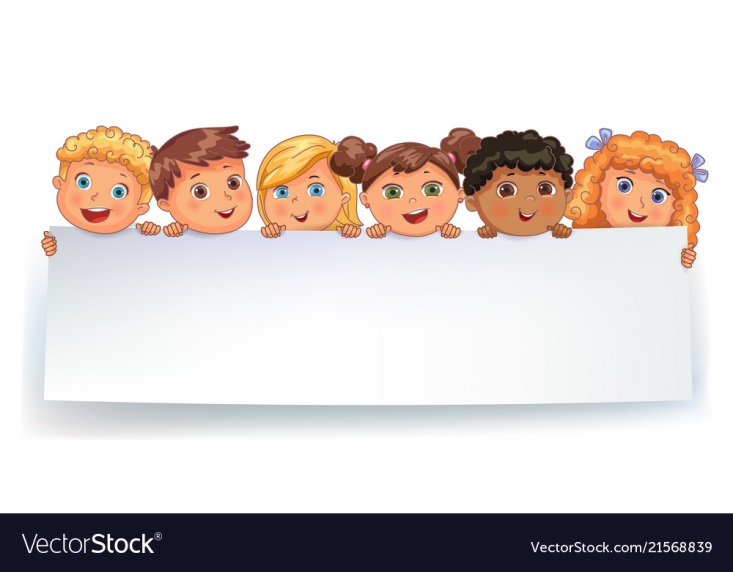 Thư giãn nào!
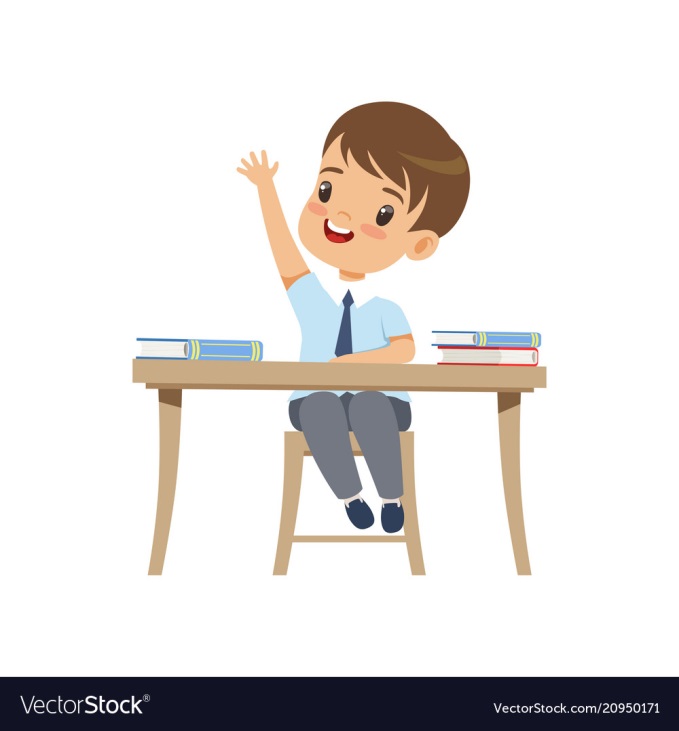 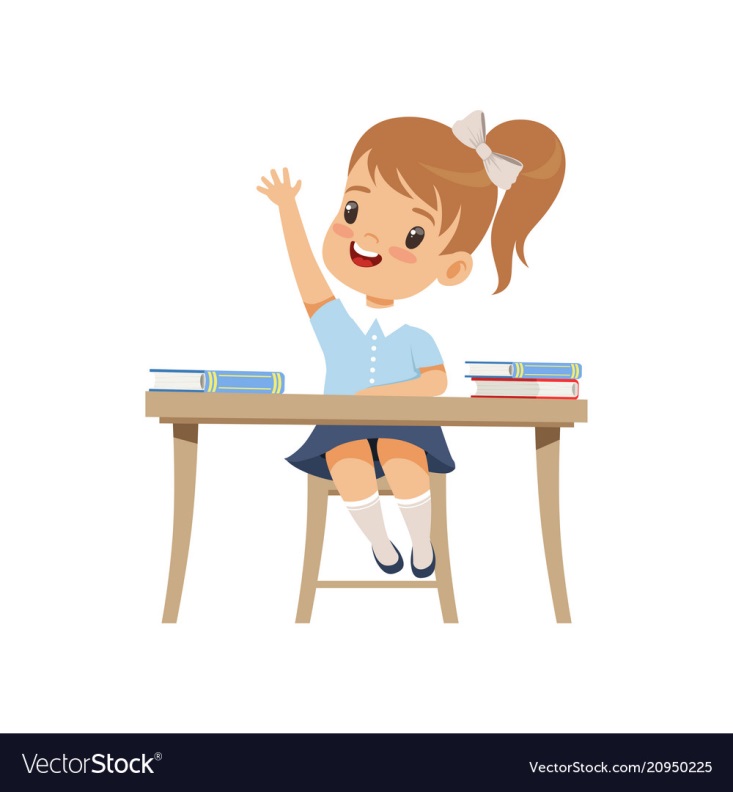 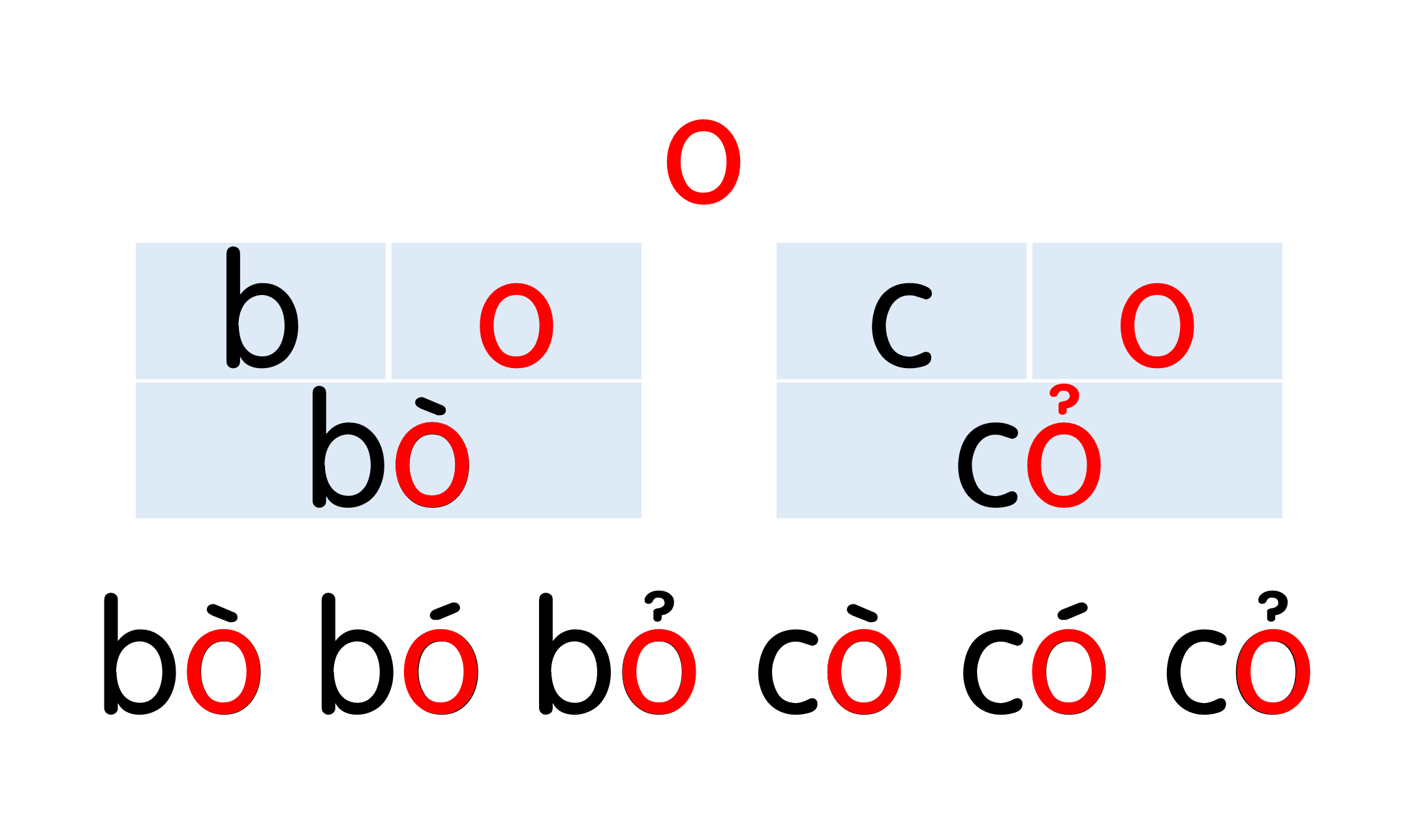 [Speaker Notes: Ôn lại]
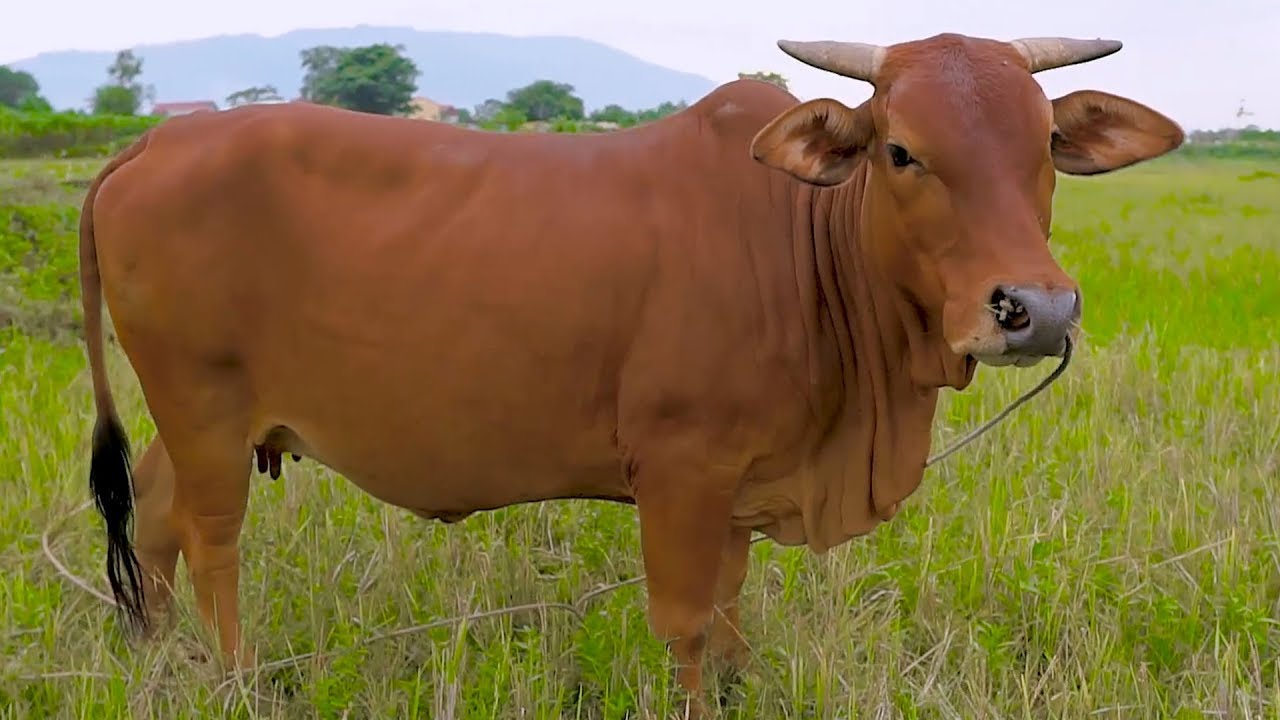 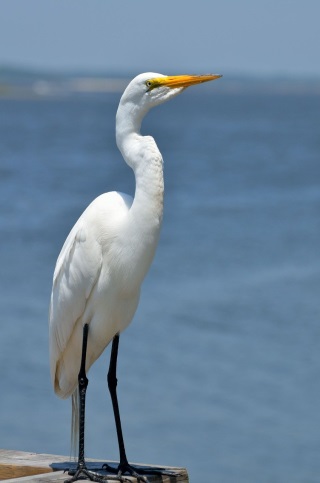 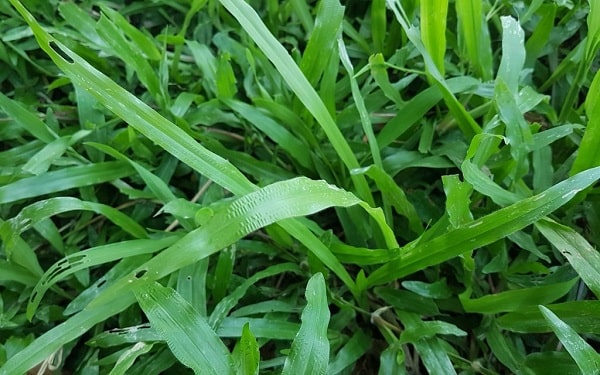 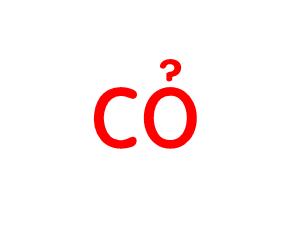 o
bò
o
cỏ
cò
o
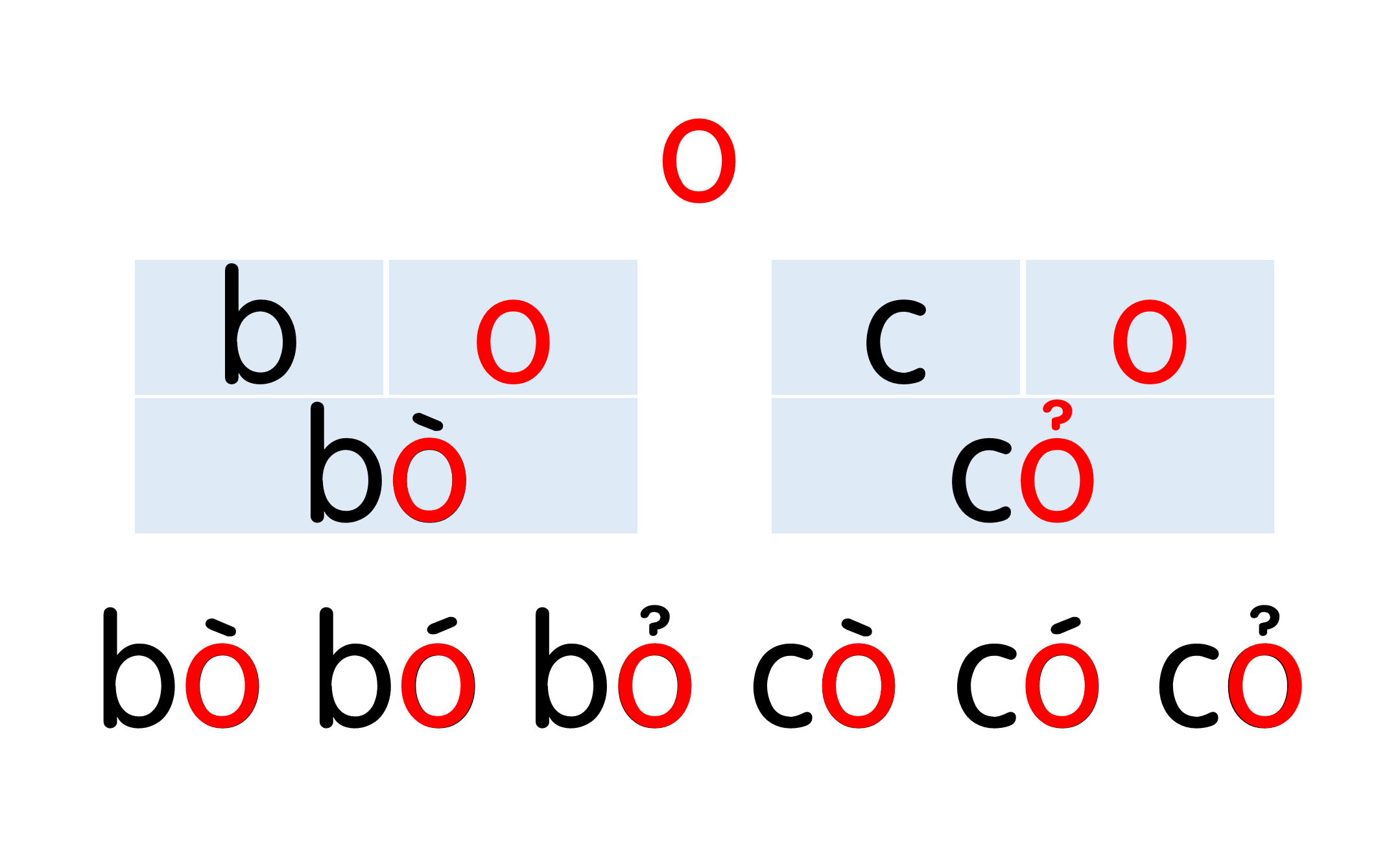 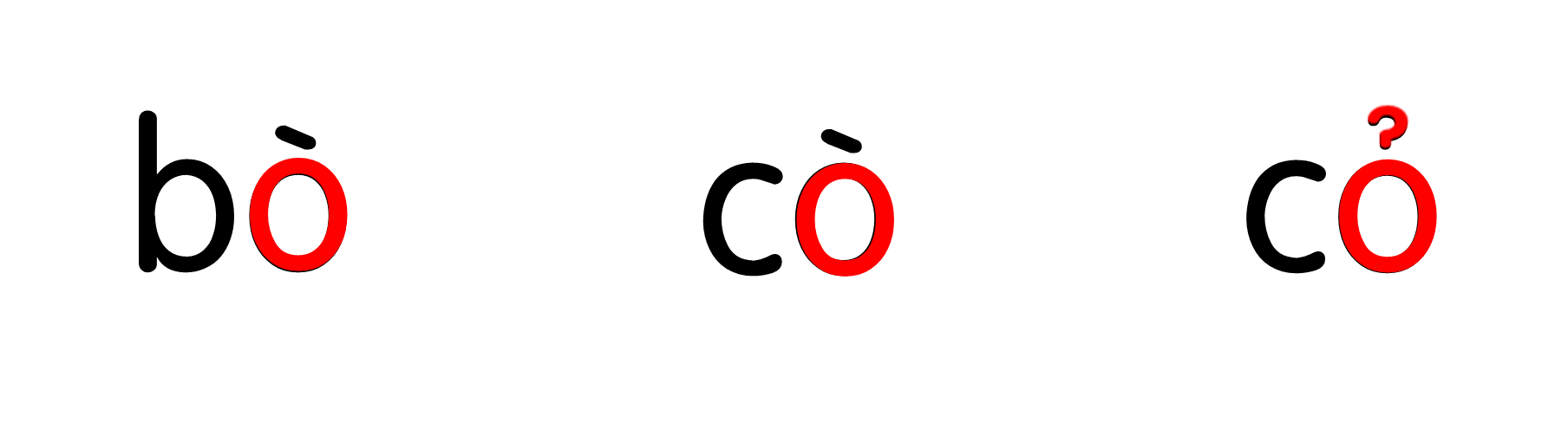 Hướng dẫn viết bảng
4
o
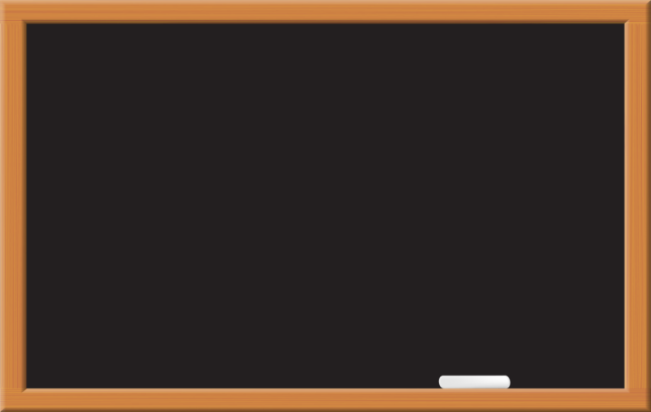 Viết vở
5
cỏ
o
o
bò
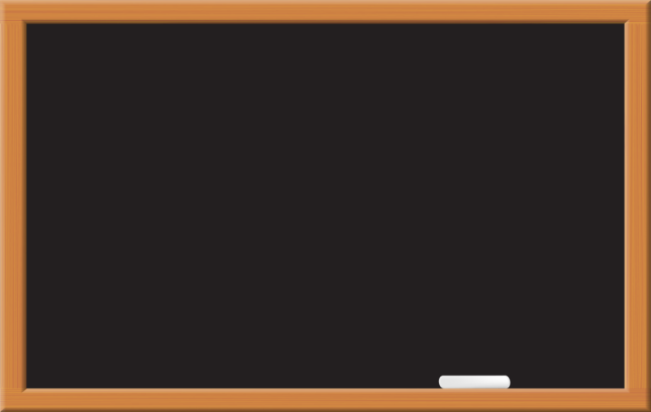 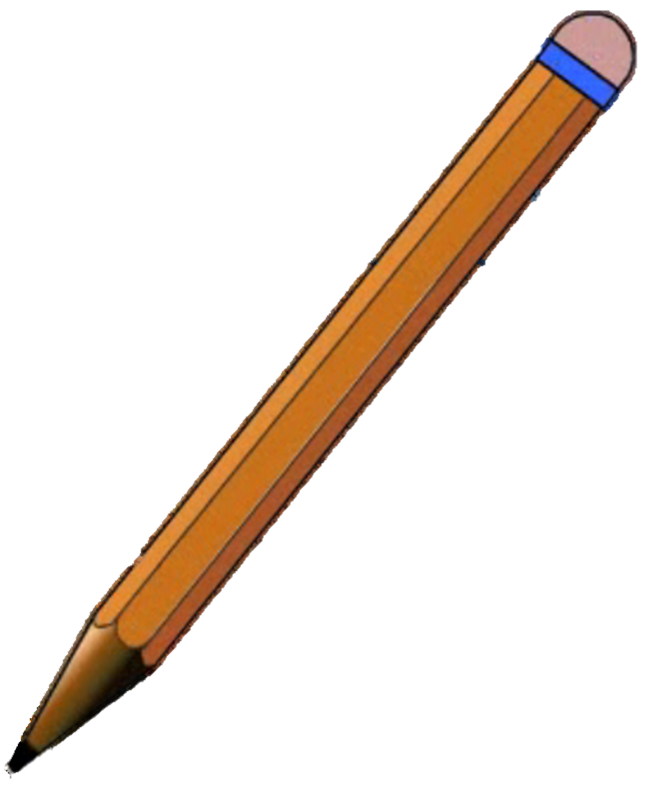 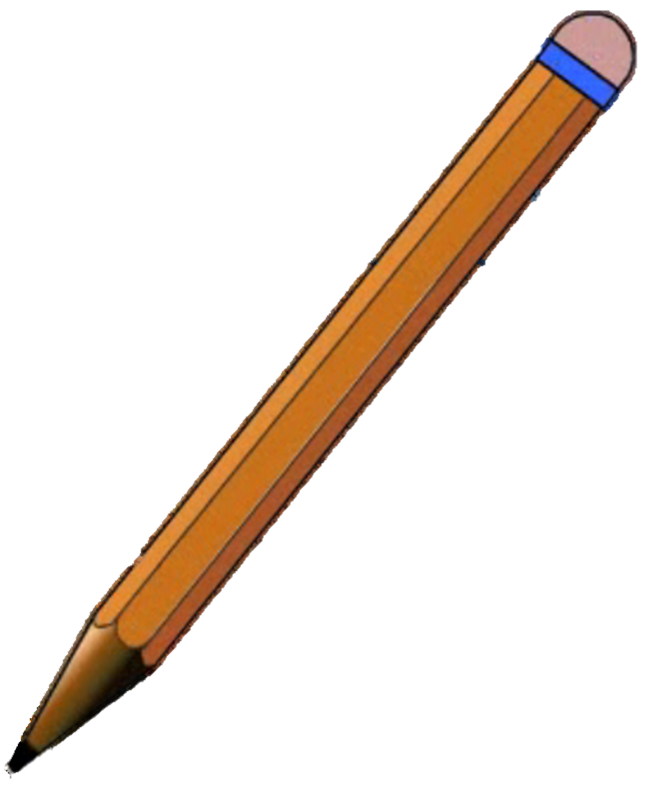 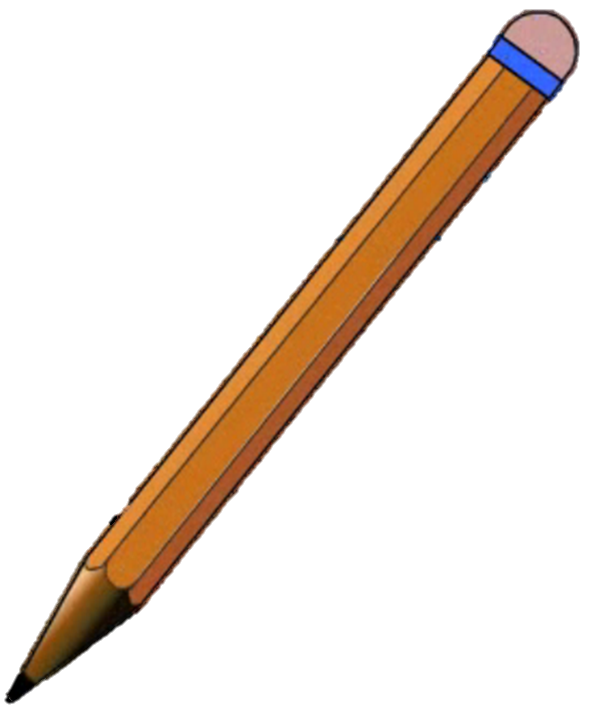 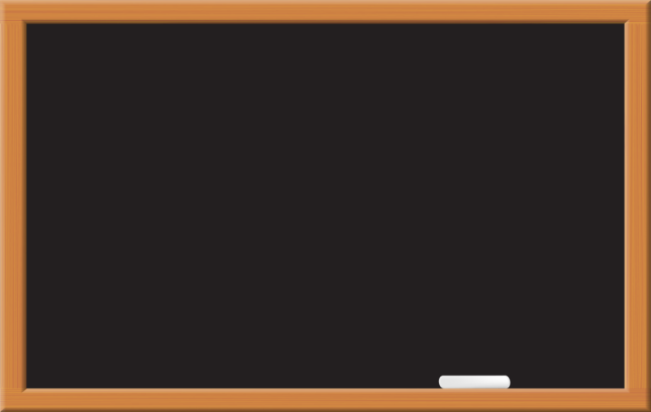 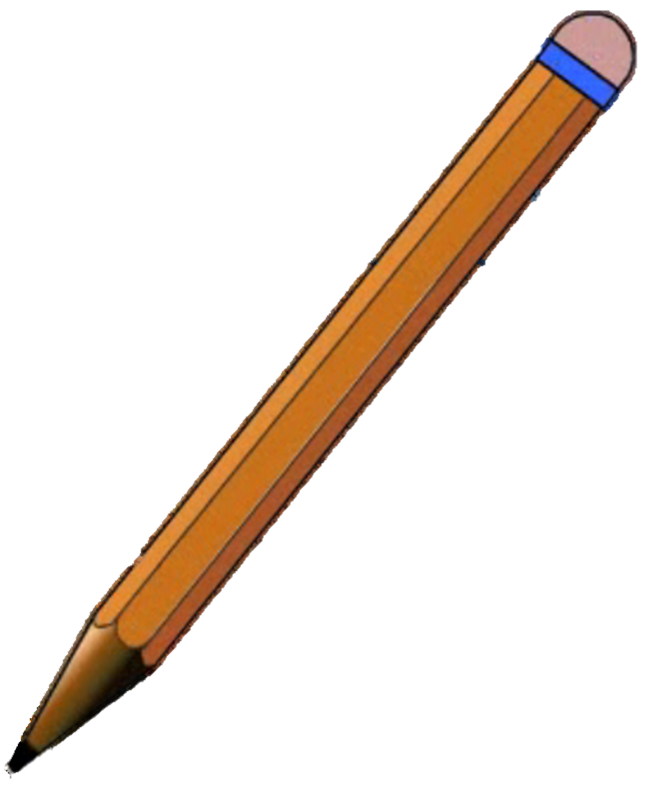 cỏ
bò
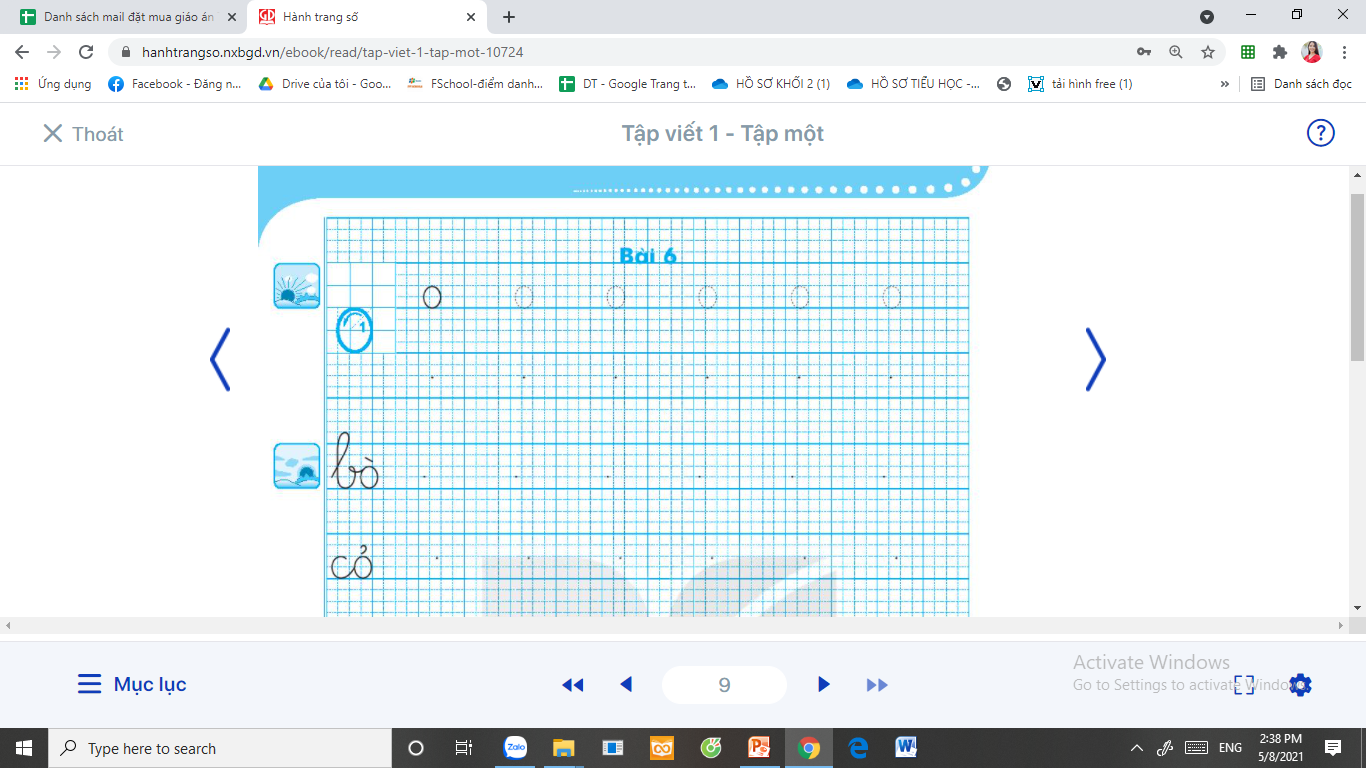 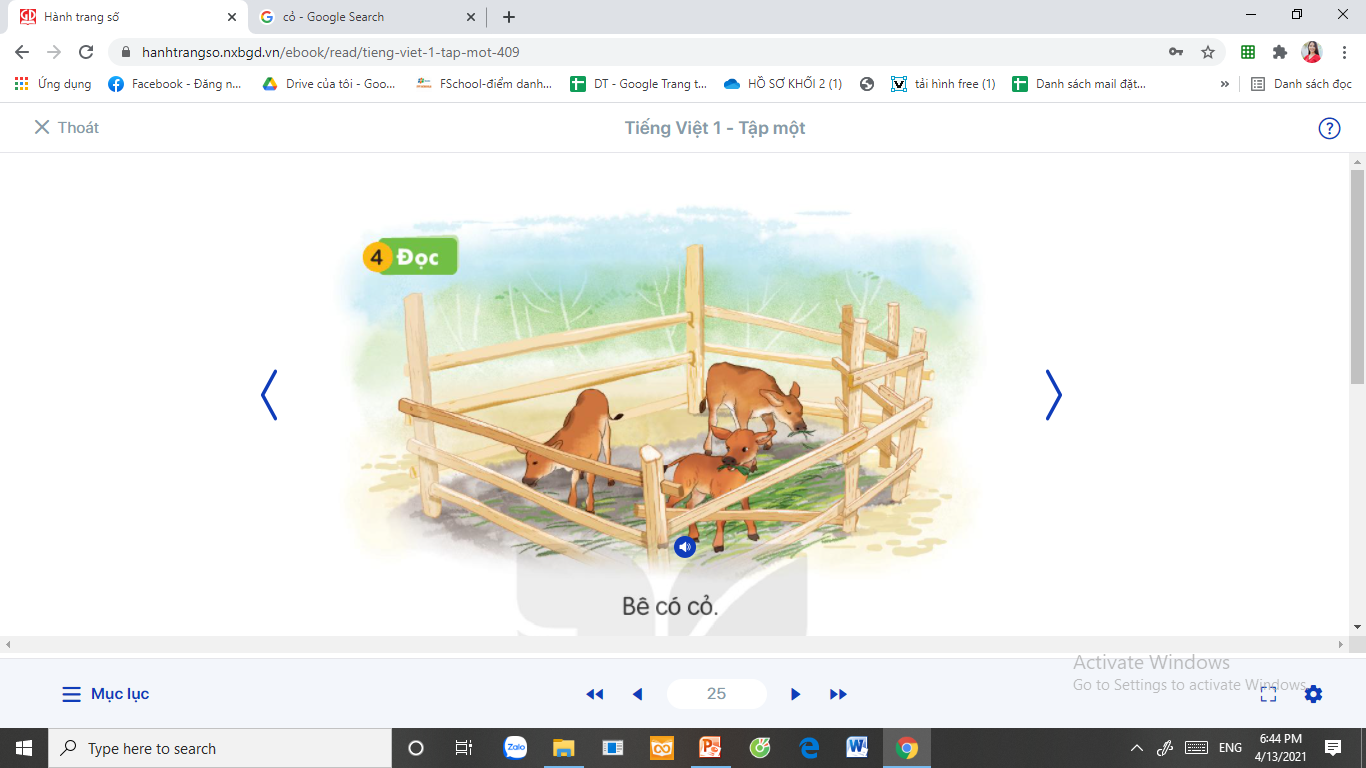 Đọc
6
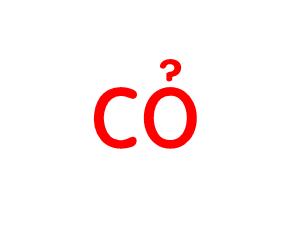 Bê có cỏ.
o
o
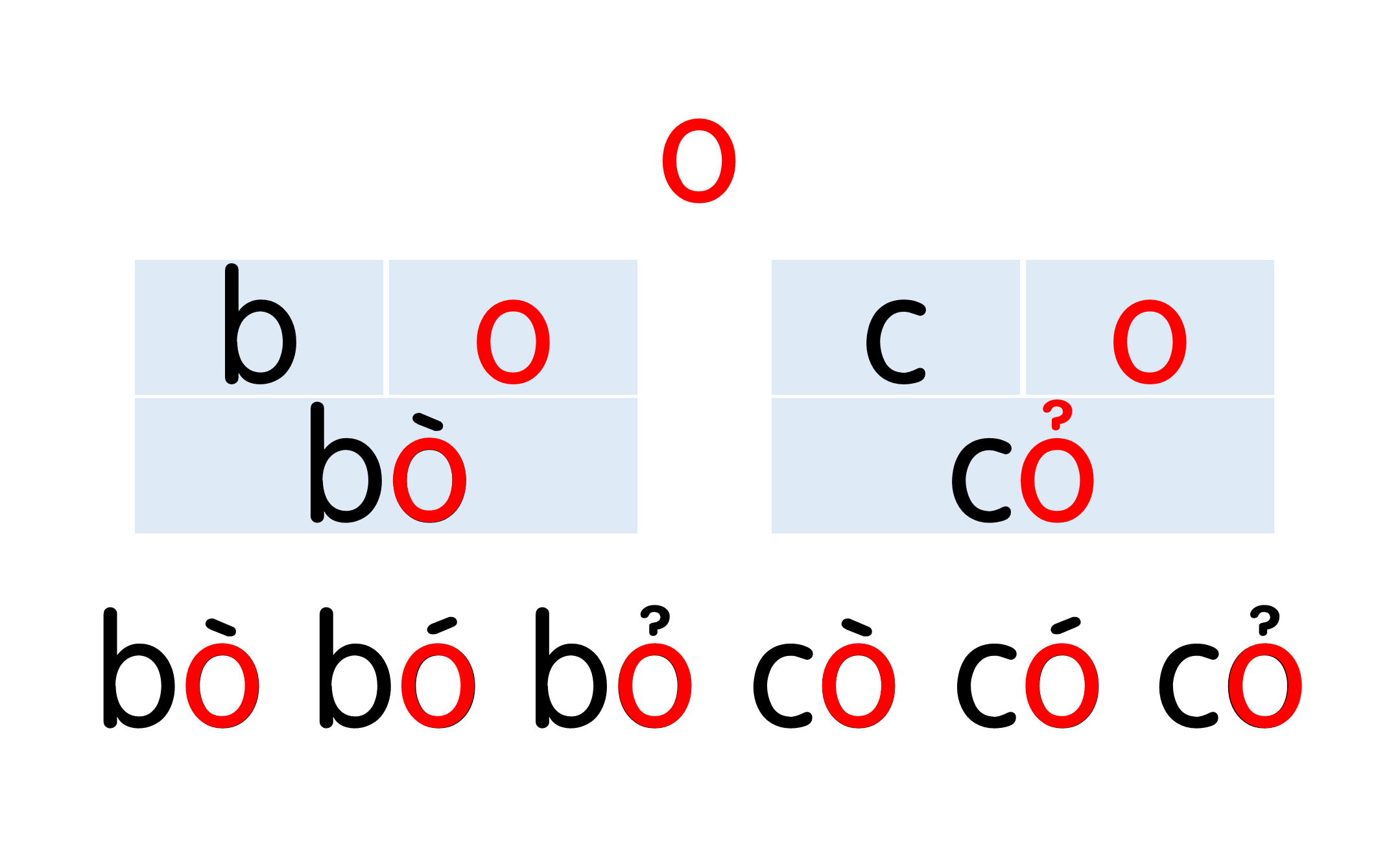 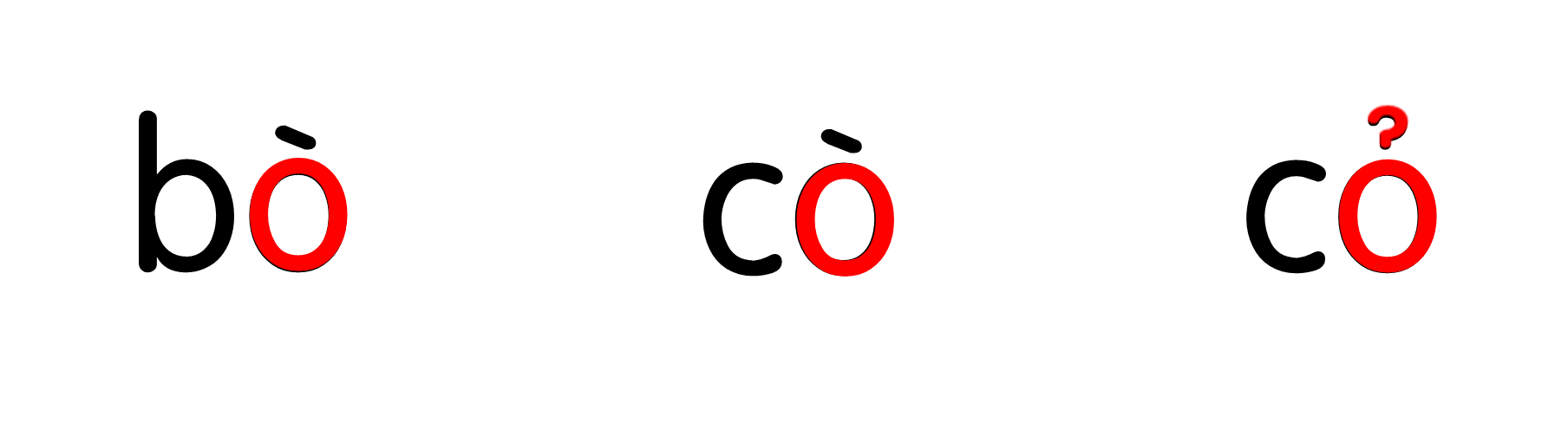 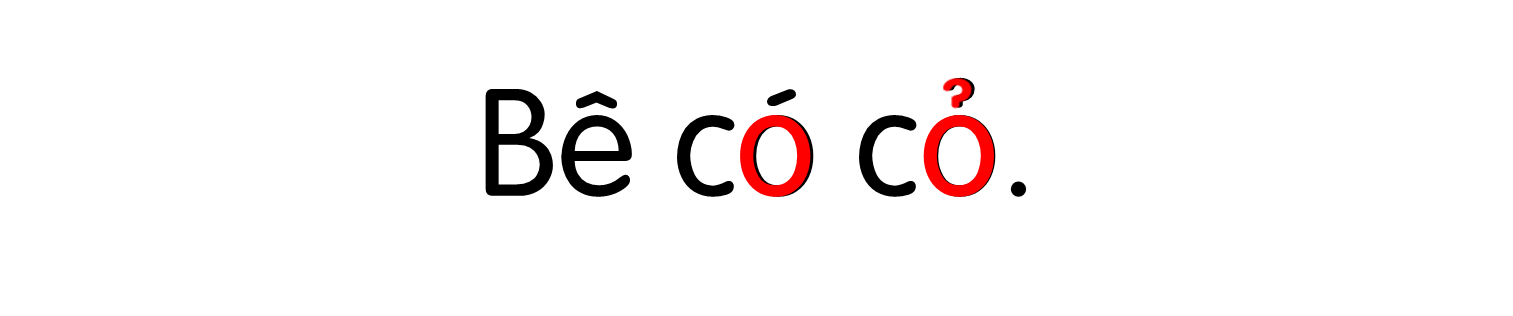 Chào hỏi
Nói
7
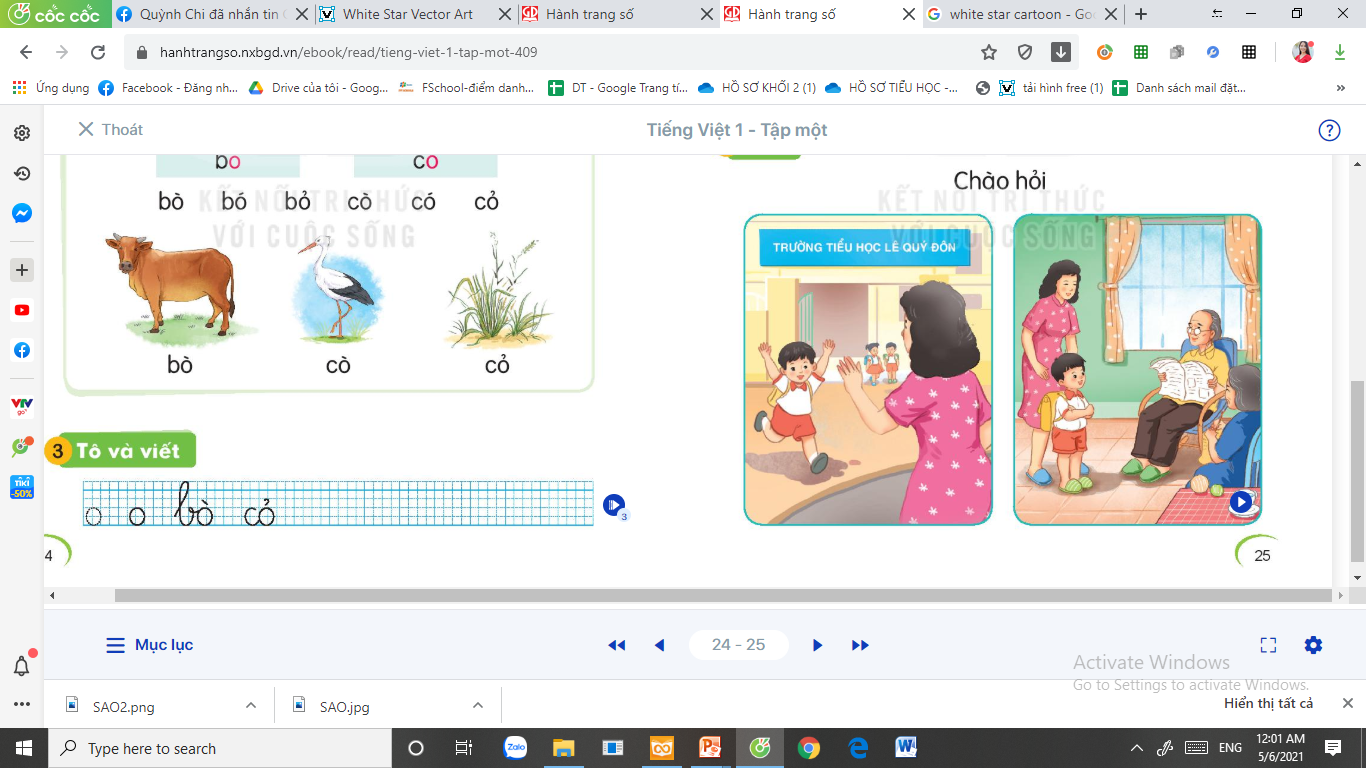 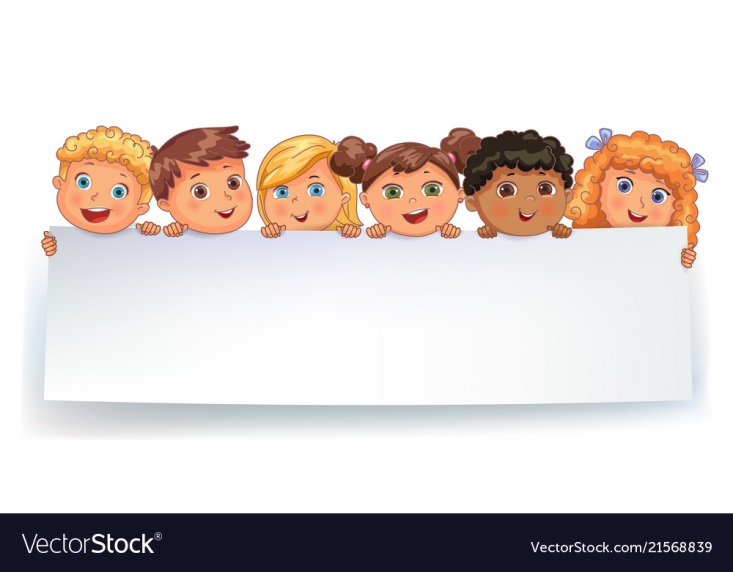 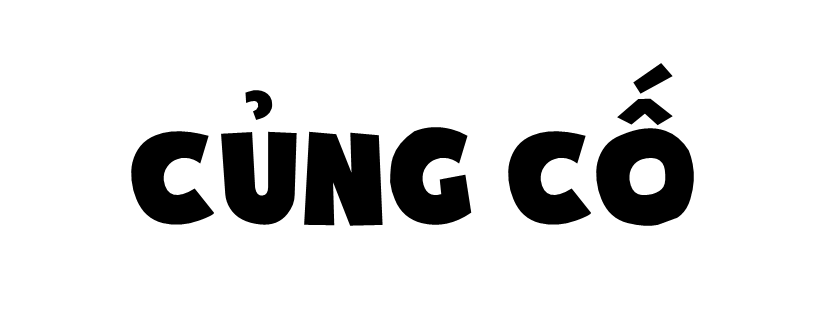 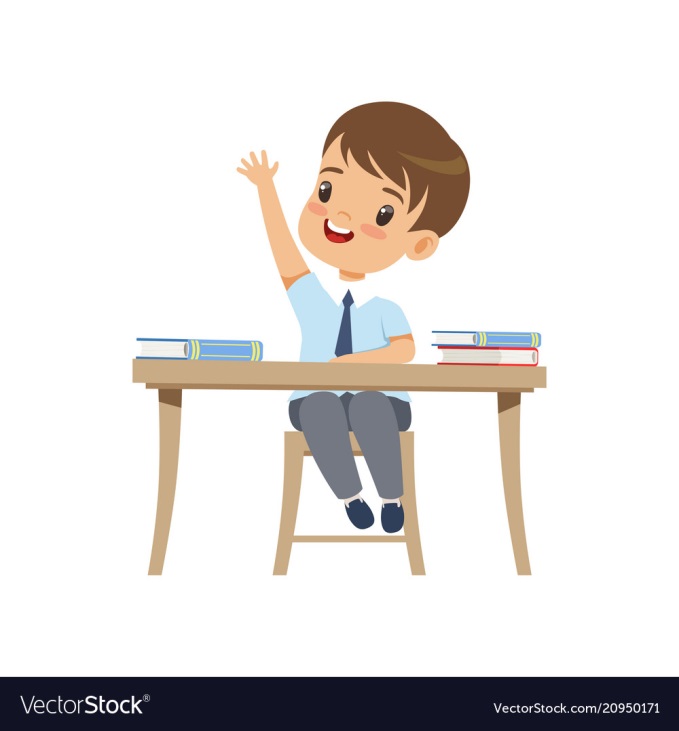 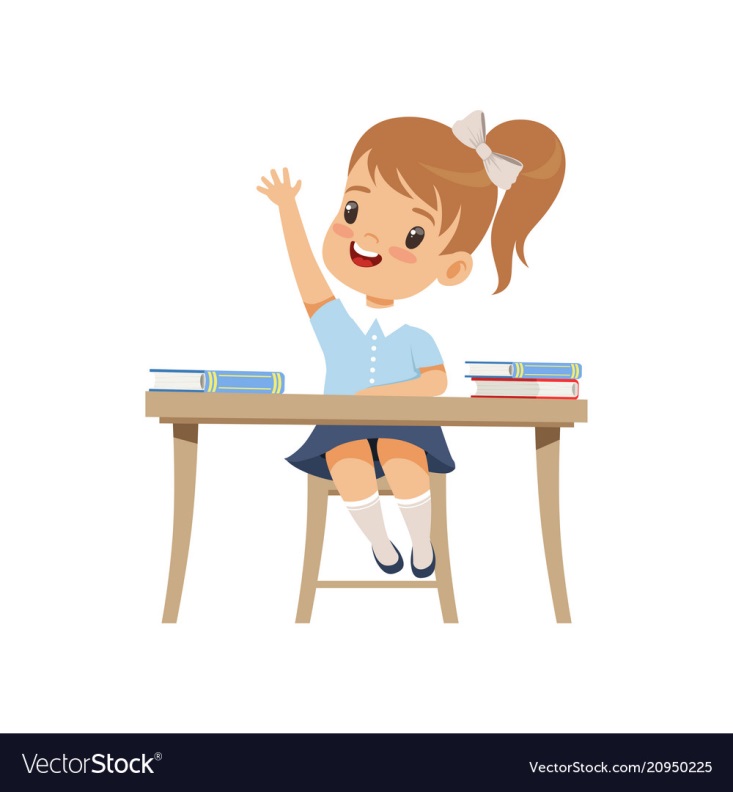 t
…
có
dò
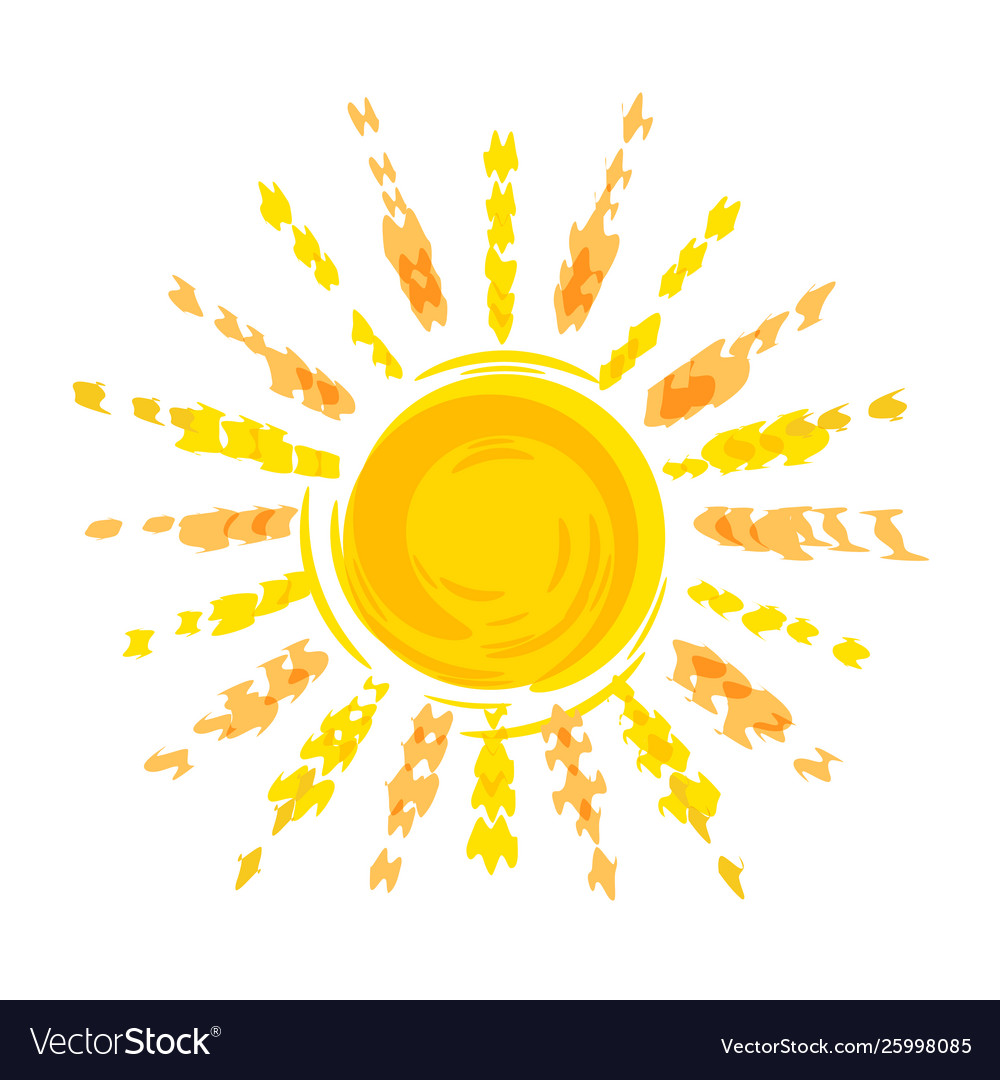 v
c
bó
đo
o
đ
b
lọ
võ
l
d
ho
to
h
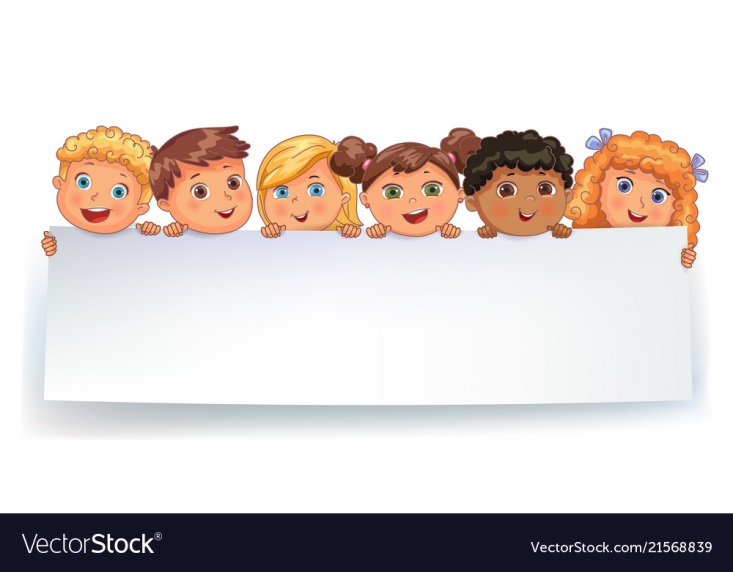 Dặn dò
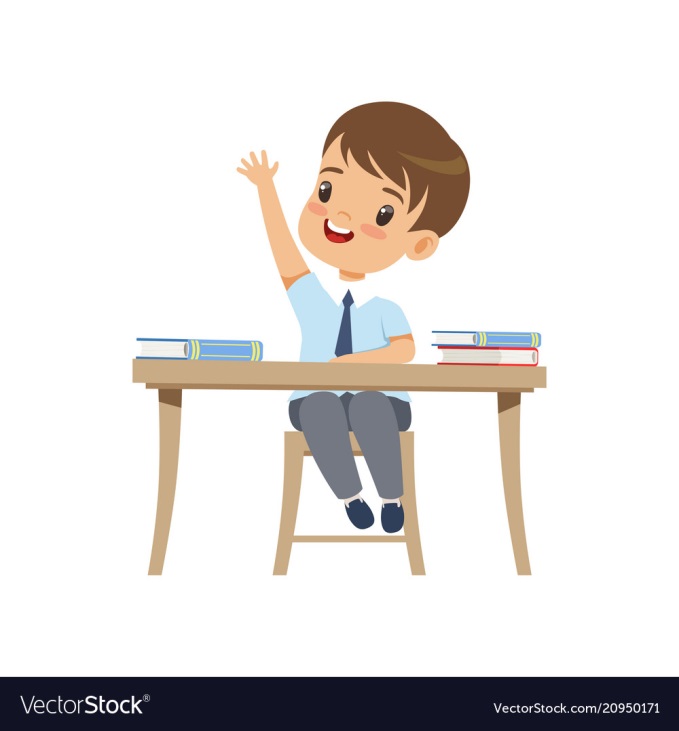 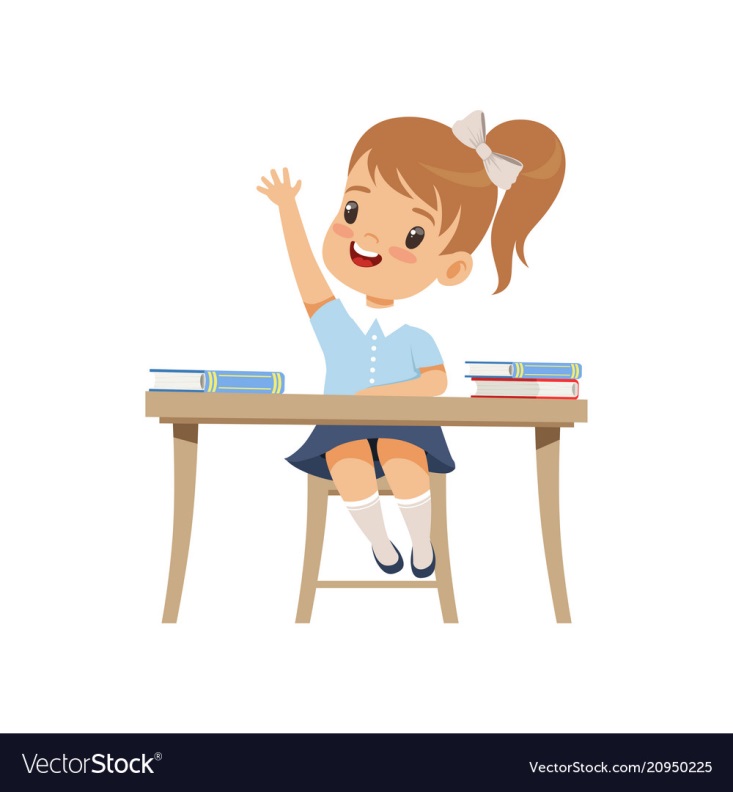